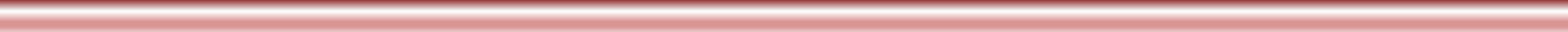 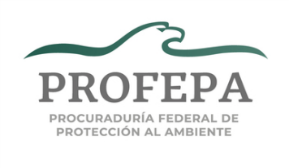 Delegación en el Estado de Quintana Roo
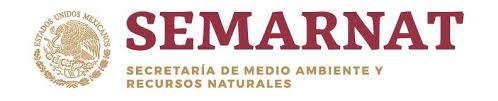 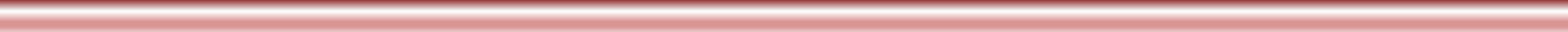 Procurador Federal de Protección al Ambiente
5792
J11
Subdelegación Jurídica
Subdelegación de Inspección de Recursos Naturales
Subdelegación de Impacto Ambiental y ZOFEMAT
5981
O31
5996
O31
5999
O31
Departamento de Representación A
Departamento de Quejas, Denuncias y Comunicación
6189
O11
6289
O11
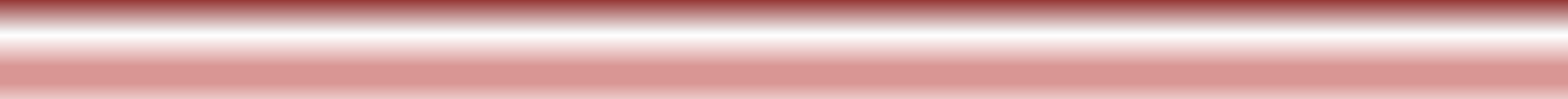